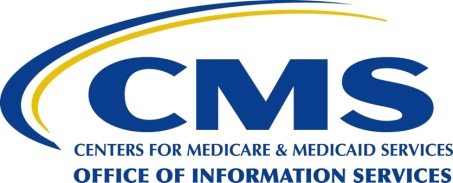 CMS IT Governance Process:Intro to the Target Lifecycle
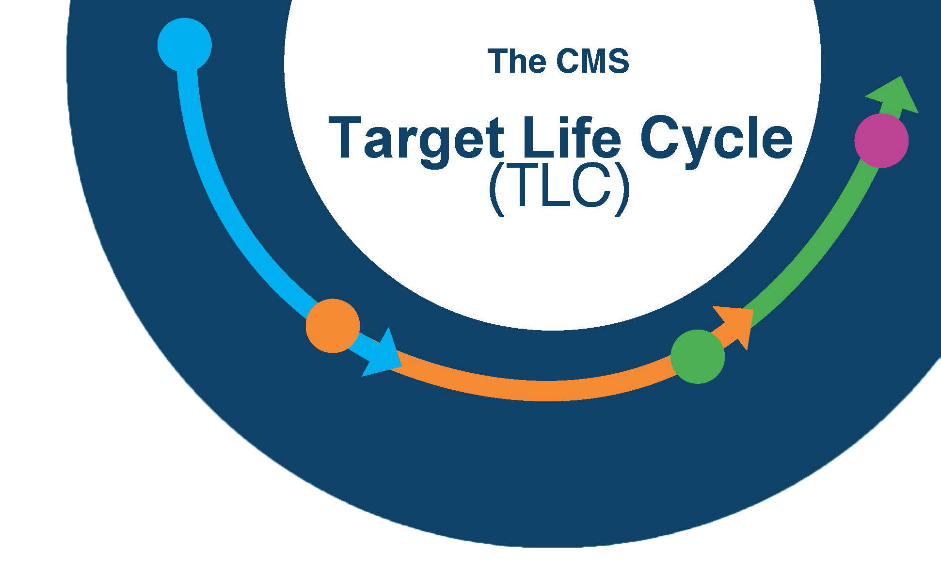 INFORMATION NOT RELEASABLE TO THE PUBLIC UNLESS AUTHORIZED BY LAW:  This information has not been publicly disclosed and may be privileged and confidential.  It is for internal government use only and must not be disseminated, distributed, or copied to persons not authorized to receive the information.  Unauthorized disclosure may result in prosecution to the full extent of the law.
1
Target Life Cycle Governance Process
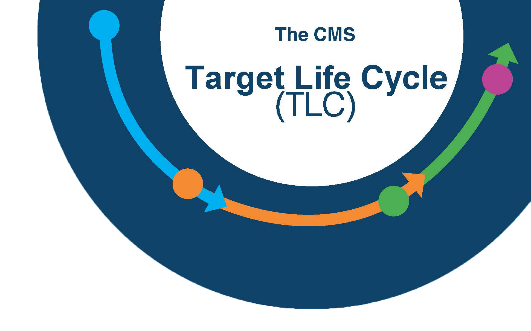 What this course covers:


Section I: What is the TLC?

Section II: Who is the TLC?

Section III: A brief overview of the Four TLC phases
2
TLC Overview – Section I
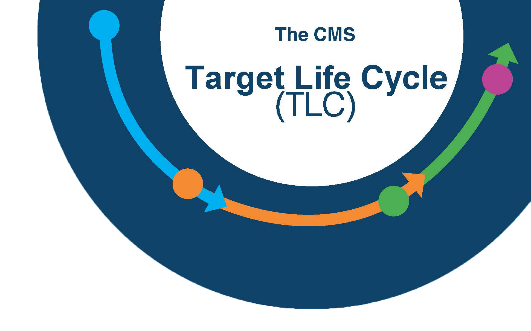 Section I 

What is the TLC?
3
Governance Framework
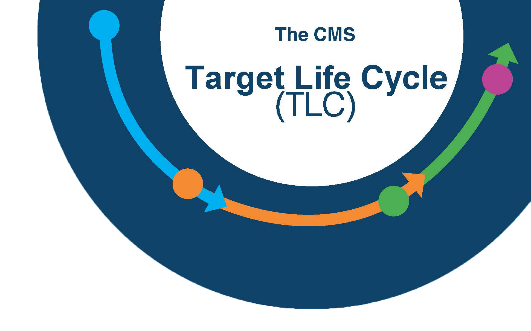 A framework that:
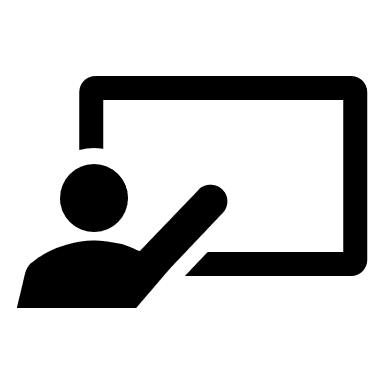 Project Team Responsibility
Promotes business flexibility
Applies situational governance reviews instead of gate reviews
Provides minimal disruption to the system development process
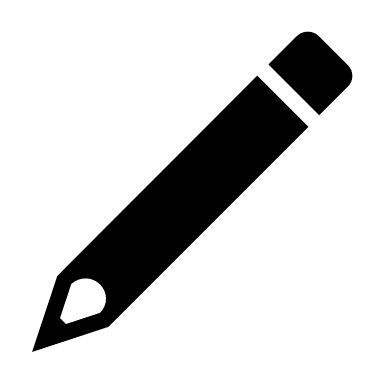 Requires self governance by Project Teams
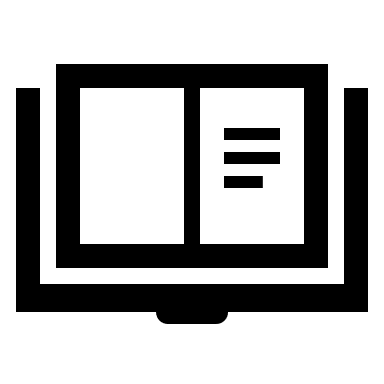 4
[Speaker Notes: We want to leverage the Systems Development Lifecycle and Project Management methodologies that you are already using, not impose new ones.]
Target Life Cycle (TLC)
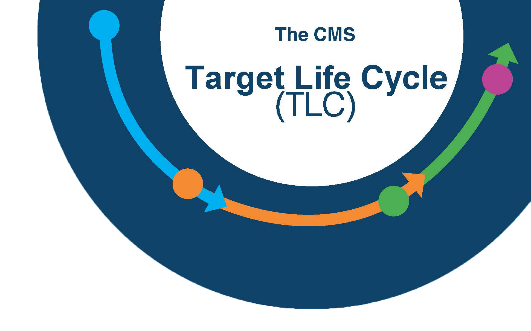 Planning Your Project
Governance through Enablement
We’ve moved most of the external 
oversight up front
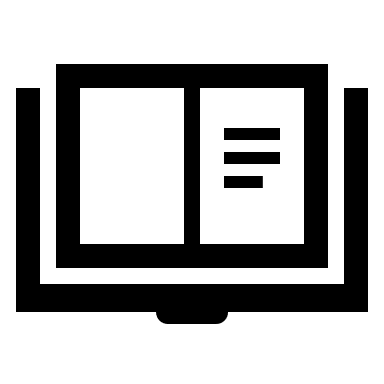 You must develop your ideas and direction prior to Acquisition Planning
We’ve developed a team of IT SMEs to act as your consultants for IT planning
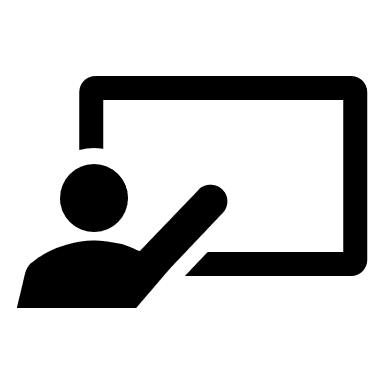 Ensures due diligence and sound IT Planning
5
[Speaker Notes: We want to leverage the Systems Development Lifecycle and Project Management methodologies that you are already using, not impose new ones.]
Team Responsibility
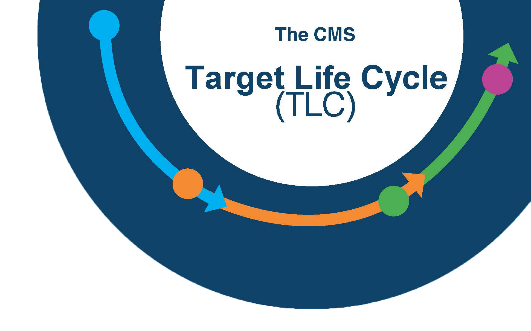 Methodology Based
There are an almost overwhelming number of governance laws and guidelines with which project teams must comply. Some areas in CMS have dedicated groups to ensure compliance with their particular scope, such as:
Security
Accessibility

For other areas, project teams should follow processes in their specific methodology to fulfill the IT governance requirements
6
Potential for Audit
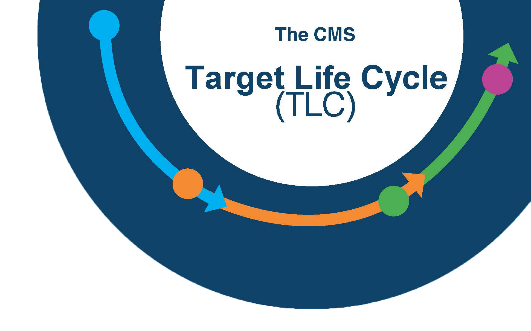 Many paths to success
Artifacts and documentation to support the design and development of the system must be available for Audit purposes, preferably on CMS infrastructure, so Project Teams must maintain and track it

Interfacing with other systems, either within or outside of CMS, will require documentation acceptable to both parties  

Developing a comprehensive set of templates for CMS’ previous governance framework are perfectly acceptable to use for the TLC
Those optional templates are available on the TLC website, CMS.gov/TLC
7
Proactive Governance
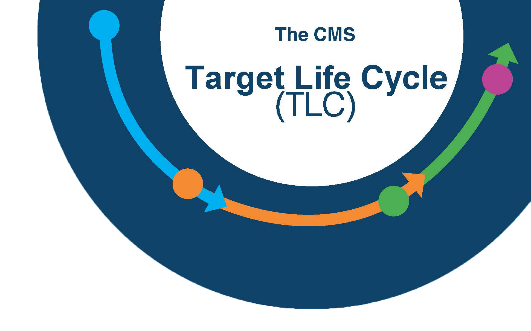 Proactive governance is the key!
We cannot do this without business and 
system owner cooperation
Eliminating formal periodic reviews does not remove the need for the supporting work needed
Every Systems Development Life Cycle (SDLC) has its own process of planning and documenting systems development
Project Managers are now responsible for adherence to the standards of their chosen Project Management Methodology and SDLC that support governance goals
8
TLC Overview – Section II
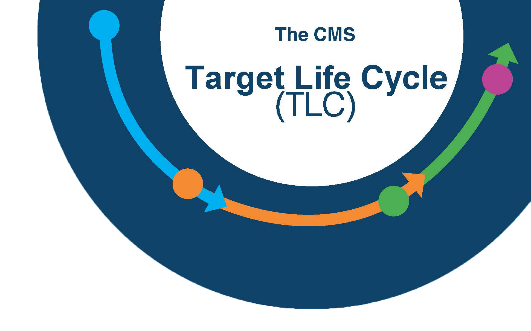 Section II

Who is the TLC?
9
GRT Purpose & Goals
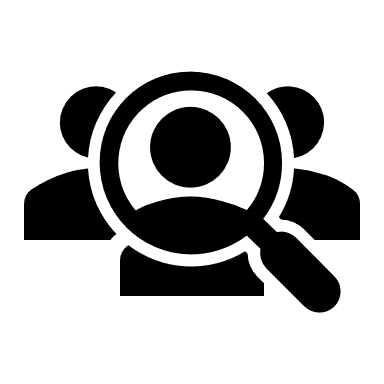 The Governance Review Team
Governance 
Review Team
Advises Project Teams:
How to proceed through the IT Governance process
What resources are available to help
How to properly develop and document their Business Case and Alternatives Analysis
How to adhere to required governance oversight
The Project Team is responsible for documenting the proposed solutions in their Business Case, for presentation to the Governance Review Board (GRB)
10
Governance Review Team (GRT)
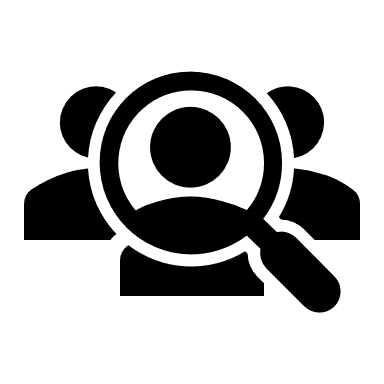 Enterprise Architecture
Governance 
Review Team
Records Management
Technical Review Board
Component representatives who have expertise in particular technical solutions may join the GRT as needed
Financial Management
Security & Privacy
GRT   Governance Review Team
Acquisitions
Shared Services
Investment Management
Accessibility
Infrastructure
11
GRT Purpose & Goals (cont’d.)
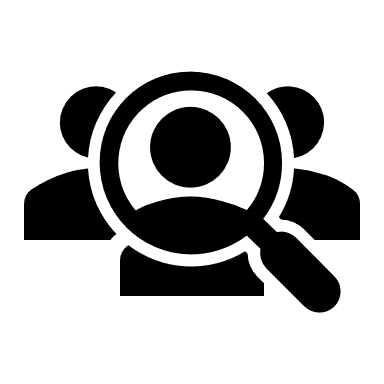 The GRT:
Governance 
Review Team
Reviews the business case and alternatives 
analysis to ensure the application/ functionality is:
Not duplicative of another effort
Fills a need that's not addressed
Aligns with the CMS IT Portfolio goals

Discusses alternative approaches for implementation (if any) of the desired system functionality or new application

Makes recommendations to the Governance Review Board (GRB)
12
Governance Review Board (GRB)
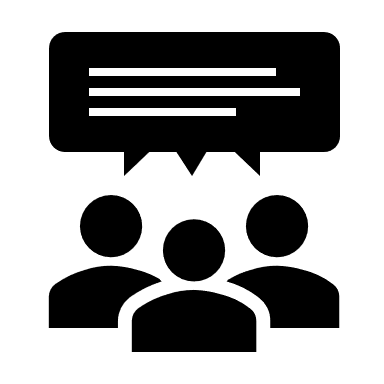 The Project Team will present the Business 
Case and Alternatives Analysis to the Governance
Review Board (GRB)

This should be a high level presentation of the Business Case and Alternatives, presented by the Business Owner or Manager

The GRB may ask technical questions, so there should be technical staff available at the presentation as well
Governance 
Review Team
The GRB does not approve funding for a project, but is a prerequisite for requesting funding.
13
GRB Membership
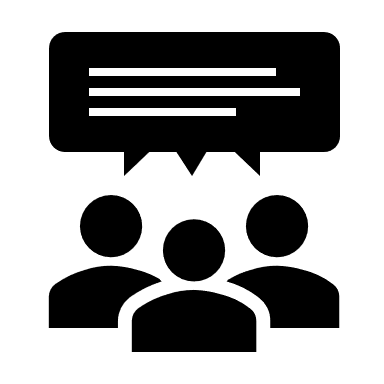 Governance 
Review Board
14
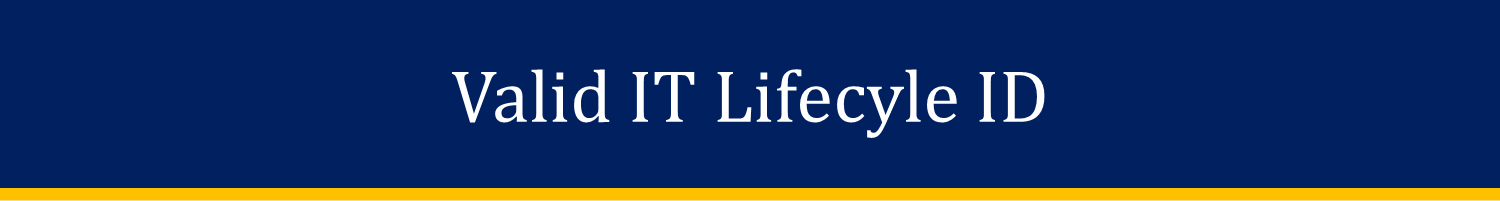 Life Cycle ID (LCID)
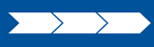 Governance 
Process
If the GRB approves a project, it will be 
issued a Life Cycle ID (LCID)

The LCID signifies that the project/investment was both reviewed and approved by the GRB

If projects do not have a valid IT Life Cycle ID:
OFM will not allocate funding to the project
OAGM will not process contract actions
15
Project Team
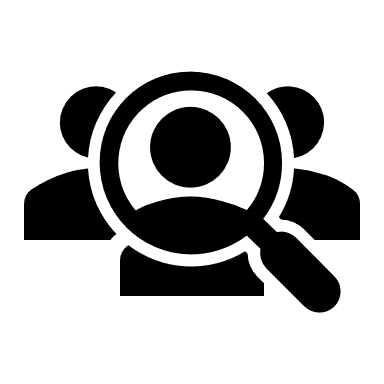 The Project or Program Team:
Is led by CMS employee(s) as Project Sponsor/ Business Owner/Manager
Must have an ISSO (Information Systems Security Officer) 
Will be responsible for developing and maintaining systems documentation that satisfies governance requirements
Is encouraged to maintain the documentation on CMS infrastructure so that it is not lost when contractors change
Project Team
16
TLC Phases - Section III
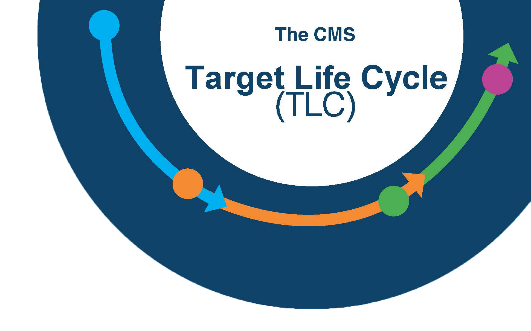 Section III  

A brief overview of the Four TLC Phases
17
TLC Phase Summary
CMS Target Life Cycle 
Phase Summary
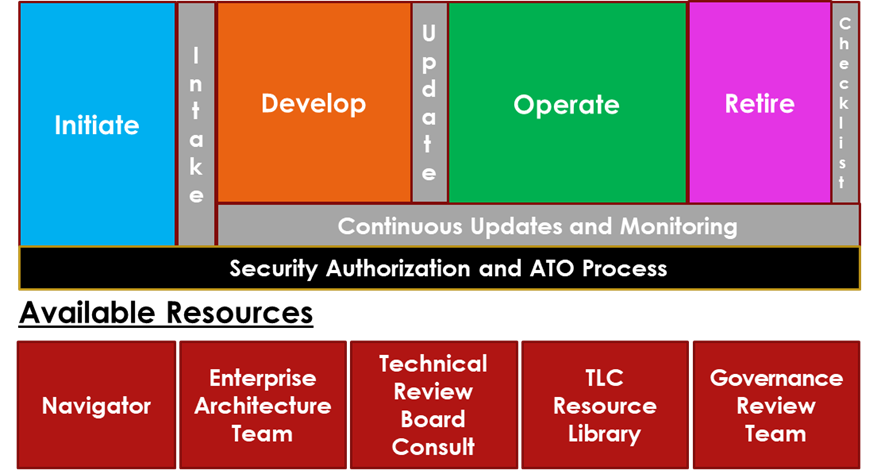 18
[Speaker Notes: This illustrates the four phases of all SDLC’s. Note the Security and Authorization bar, which is continuous from project inception to end.]
TLC Initiate Phase Process Flow
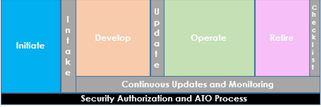 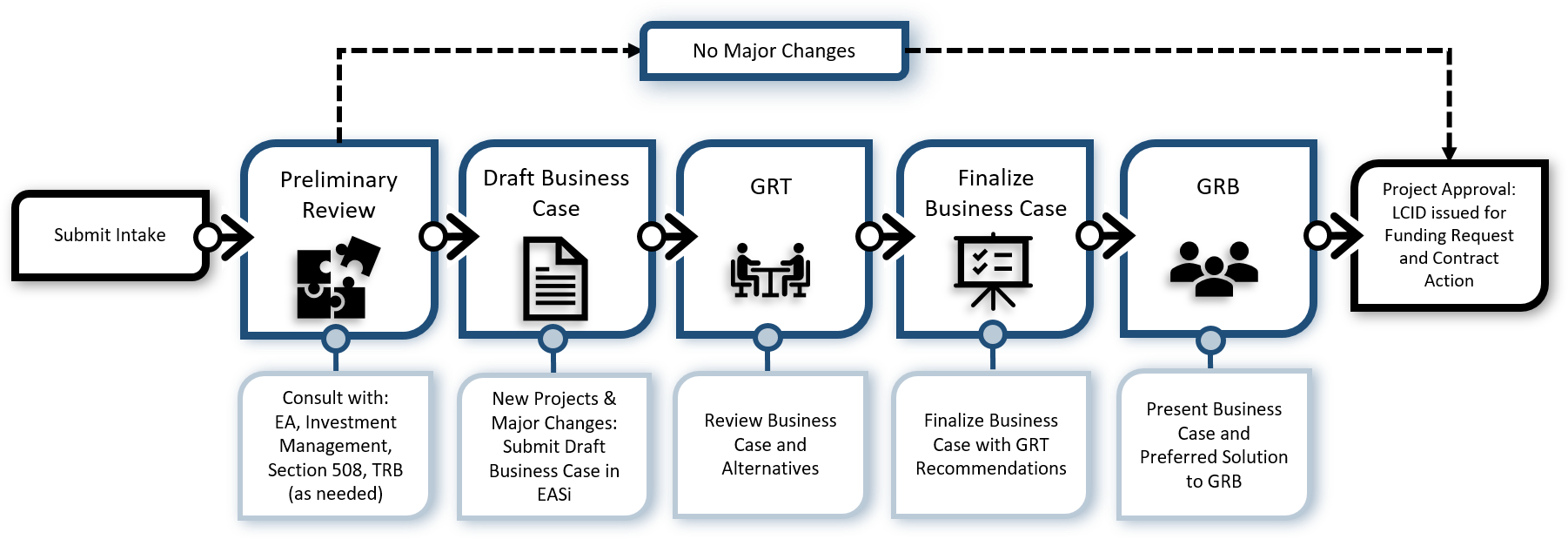 19
TLC Initiate Phase – How do I start?
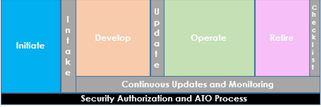 To begin, complete the IT Intake Form located on the CMS IT Governance SharePoint site
The Intake Form will ask:
If your request is for a new system or service, changes/upgrades to an existing system, or a contract re-compete 
Your business need and how you are thinking of solving it
Cost changes, 
Funding number & source, and
Contract information
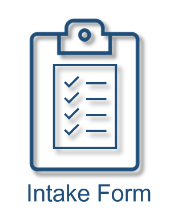 20
TLC Initiate Phase – What’s Next?
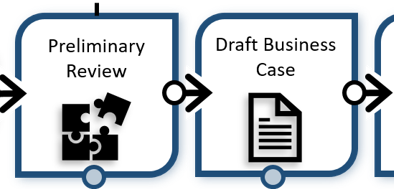 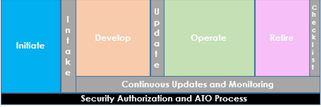 Based on the information provided, and an established set of triggers, such as cost and complexity, we will review and determine next steps.
For existing projects that do not reach trigger thresholds, the Governance Team will issue a LCID with recommendations. No further approval required.
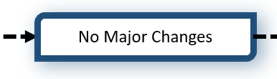 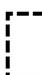 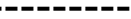 For new or existing projects with costs and/or complexity that exceed established thresholds, the project will continue through the full governance review process. The CMS Governance Review Board (GRB) must approve the project before the Governance team can issue an LCID.
21
Business Case
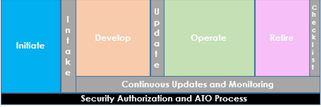 General Project Information
Business Need and Justification
Alternatives Analysis
Include an outline/description of each alternative.
Each option should document the unique advantages, disadvantages, and risks for that specific option. 
Each alternative should include a five-year cost estimate for development and operations 
Governance Review Team Recommendations
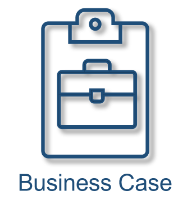 *Creation of the Business Case and Alternatives Analysis is inherently governmental work.  Contractors may provide assistance in supplying content for the Business Case, but a Federal Employee must write it.
22
Acquisition Planning
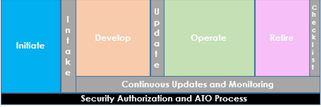 IT Governance must sign off on                             IT Acquisition Plans (APs).
The IT Governance team will verify that your project has a valid LCID before signing your AP.
If you have a valid LCID, a member of the IT Governance team will sign and return your AP within 1-2 business days.
If your AP does not include a valid LCID, we will reach out to you to submit an Intake Form to begin the IT Governance process.
23
Initiate Phase Summary
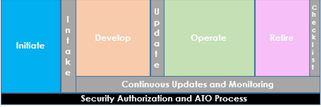 Key Objectives
Clarify business needs
Incorporate GRT input on alternatives
Present Business Case to GRB

Exit Criteria
The Business Case and Alternatives Analysis gets documented
An approved solution gets selected by the Project Team
A Life Cycle ID gets issued 
AP signed by IT Governance
24
Develop Phase
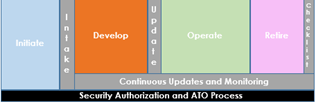 When the Project Team has executed a contract action for development, the Develop Phase begins 

The Project Team defines the chosen project/product management methodology and Systems Development Lifecycle Methodology in their contract and planning documentation 

The Project Team creates the detailed user stories or requirements, designs and develops the solution, deploys it to a non-production environment, and tests it for compliance with technical and other Federal IT standards and requirements
25
Develop Phase Summary
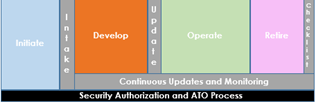 Key Objectives
Satisfy information security, privacy, and Section 508 requirements 

  Exit Criteria
Obtain an Authorization to Operate (ATO)
Successful Testing
26
Operate Phase
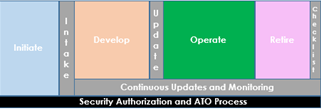 Once deployed into Production, the Project Team is responsible for maintaining the availability and reliability of the system by ensuring that routine maintenance gets performed and sound security practices get followed

Most projects will be in Development and Operate phases at the same time for most of their life

Any necessary changes or development that are major may require the project to go back to the Initiate Phase to get approval for the additional scope
27
Operate Phase Summary
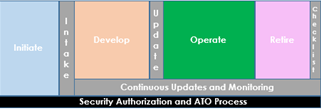 Key Objectives
Maintain solution availability and performance

  Exit Criteria
Decommission Decision
28
Retire Phase
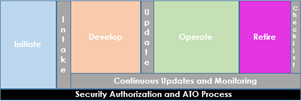 The Project Team creates and executes a decommissioning plan that complies with Federal guidelines for data disposition, hardware disposition, and any other considerations necessary based on the individual system, 
Ensure consultation with Records Management (OSORA) 
Other GRT resources are available for consultation on the planning and execution of the plan

The Project Manager attests to the completion of the disposition plan when operations cease
29
Retire Phase Summary
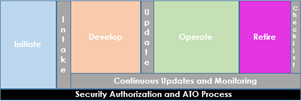 Key Objectives
Properly retain or dispose of any system materials according to the appropriate retention schedule, including but not limited to: System data, software, hardware, and any other necessary system requirements & configurations
Close out all related contractual actions and agreements

Exit Criteria
Project Manager attestation to the completion of the  decommissioning checklist
The Project Manager/Business Owner sends the attestation to the Governance Team
30
Additional TLC Resources
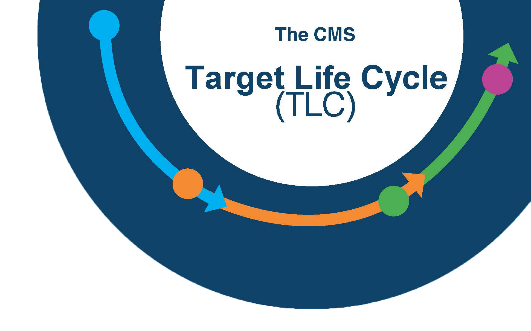 Governance Review Team
IT_Governance@cms.hhs.gov
Technical Review Board
CMS-TRB@cms.hhs.gov
TLC Website
IT Governance - https://www.cms.gov/TLC
Enterprise Architecture
EnterpriseArchitecture@cms.hhs.gov
Navigator
NavigatorInquiries@cms.hhs.gov
31
Questions
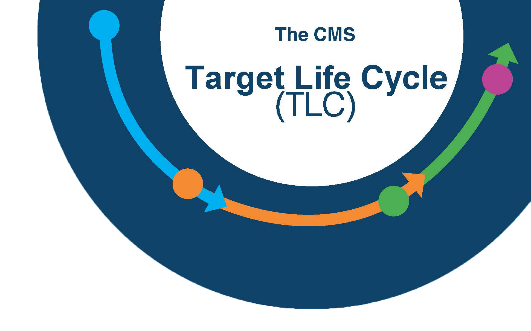 ?
For questions about Governance or more information contact via Mail – IT_Governance@cms.hhs.gov or visit IT Governance - https://www.cms.gov/TLC
32